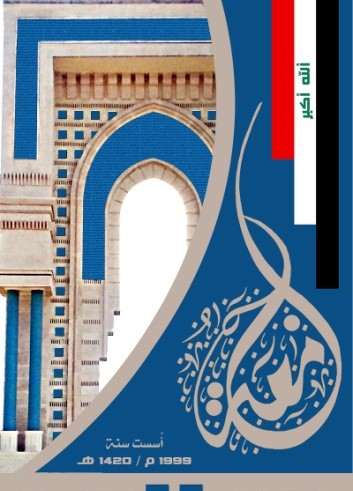 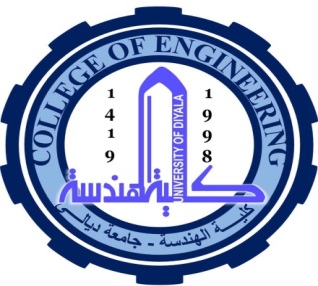 محاضرة بمادة التقنيات الرقمية
م.د حسين فالح مهدي
جامعة ديالى
كلية الهندسة –قسم هندسة الحاسبات
2021-2022
Combinational Logic Circuits -5
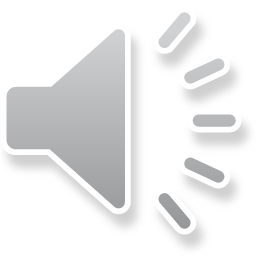 Multiplexer
Combinational Logic Circuit
2n Inputs
1 Output
n Selection Lines
Multiplexer (Data Selector)
Multiplexing means transmitting a large number of information units over a smaller number of channels or lines. A digital multiplexer selects binary information from one of many input lines and directs it to a single output line.
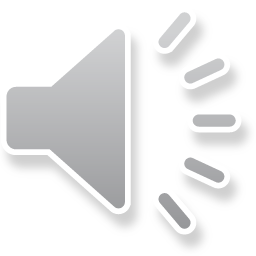 Multiplexer (Data Selector)
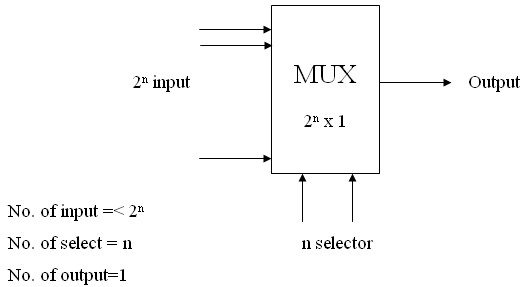 Internal structure of a 2-to-1 multiplexer.
The design of a 2-to-1 multiplexer is shown below.
If S=0 then the output “Y” has the same value as the input “I0” 
If S=1 then the output “Y” has the same value as the input “I1”
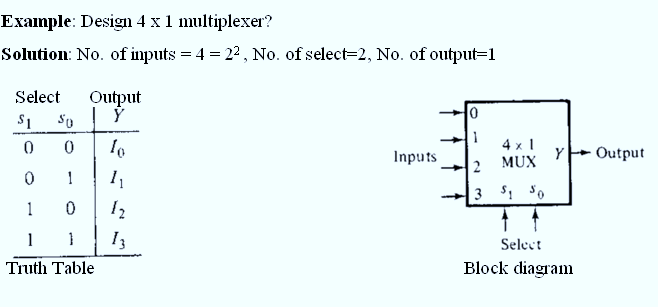 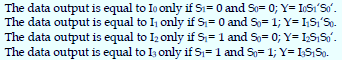 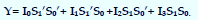 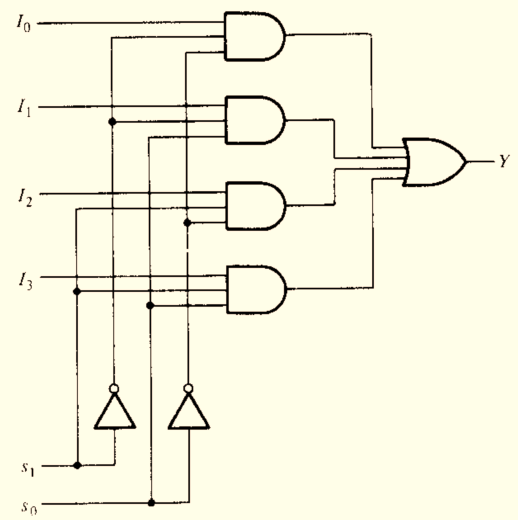 Design 4-to-1 (MUX) using 2-to-1 (MUX)
Circuit implementation using Multipliexer
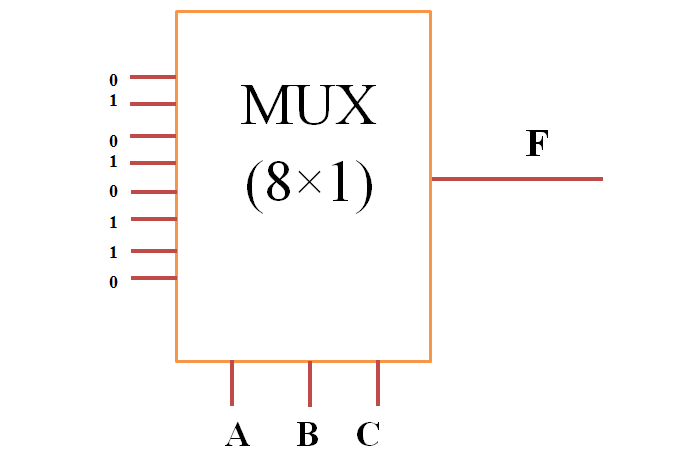 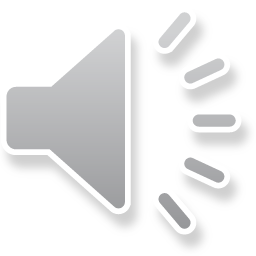 Circuit implementation using Multipliexer
2)(4×1) MUX
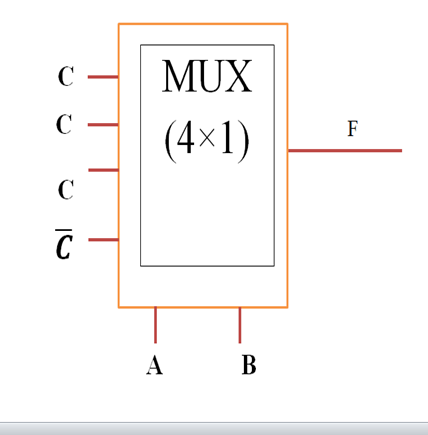 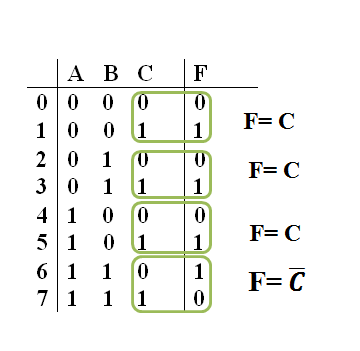 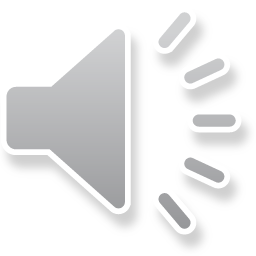 Circuit implementation using Multipliexer
3) (2×1) MUX
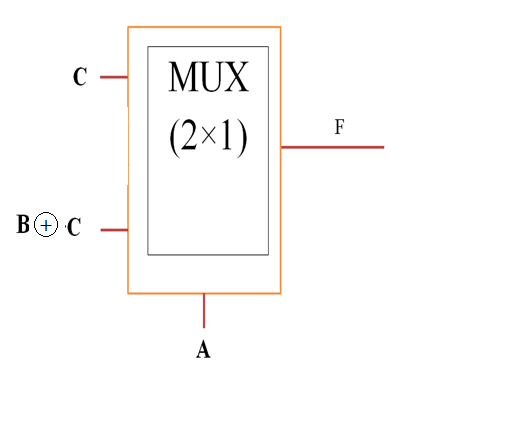 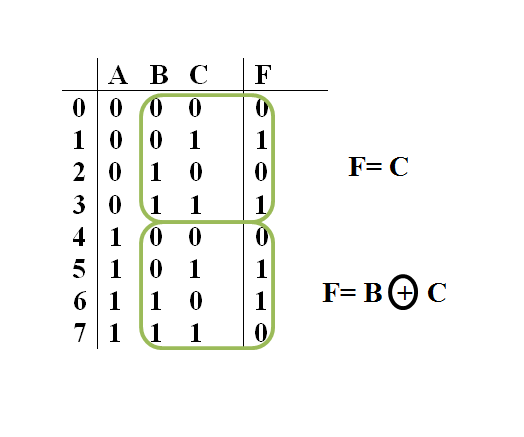 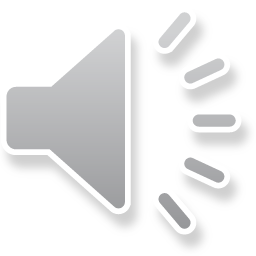 Circuit implementation using Multipliexer
EX/ design the following function using (4*1) mux F(x,y,z)=(1,2,6,7)
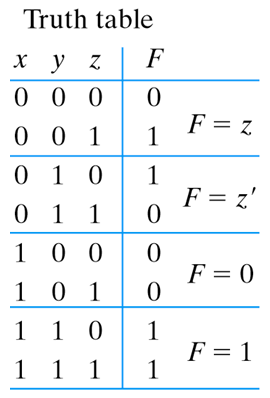 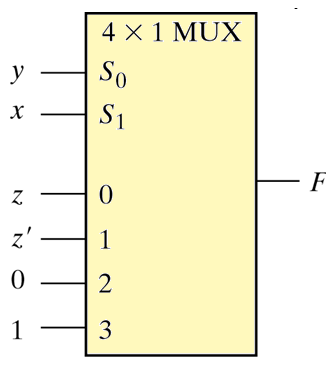 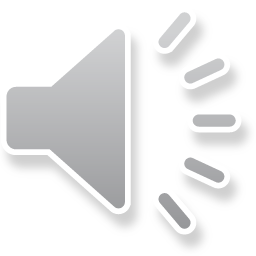 Circuit implementation using Multipliexer
EX/ design the following function using (8*1) mux      F(A,B,C,D)=(1,3,4,11,12,13,14,15)
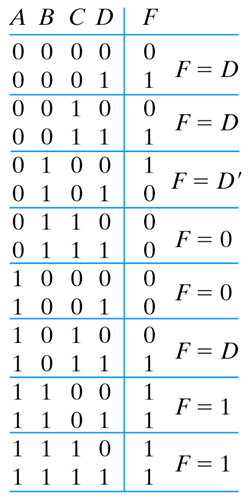 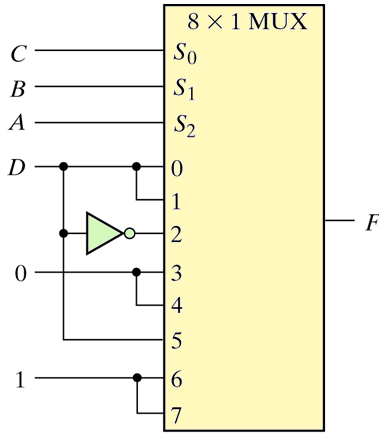 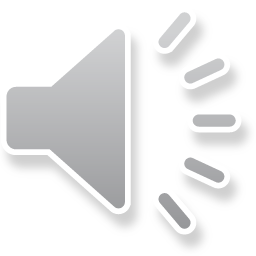 Example
Implement the following Boolean function using 4x1mux.
f(A3 , A2 , A1 ) =Σ(3,5,6,7)
Solution
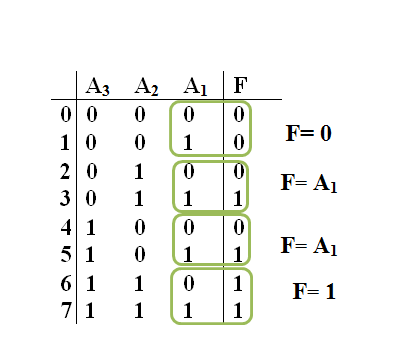 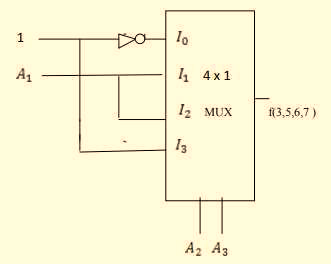 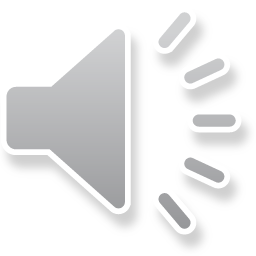 Example
Implement the Boolean function using 8: 1 multiplexer F (A, B, C, D) = Σ m (0, 2, 3, 4, 8, 9, 12, 13)
Solution
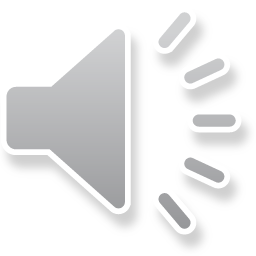 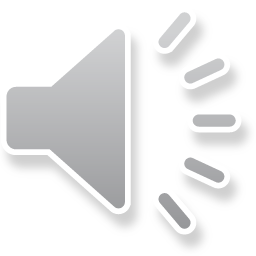 Multiplexer Implementation (Using 8: 1 MUX):
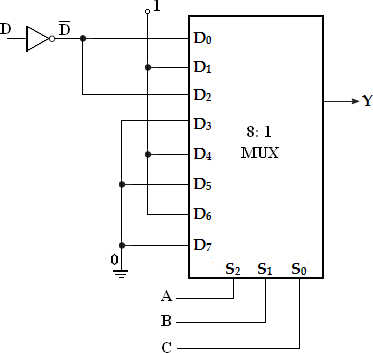 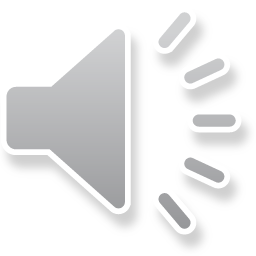 Design Full Adder circuit using multipliexer (8×1)
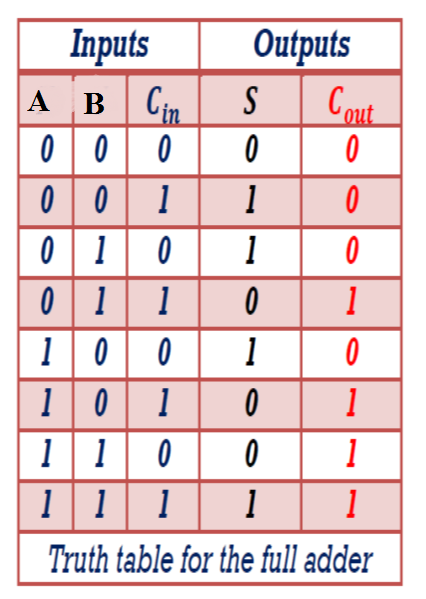 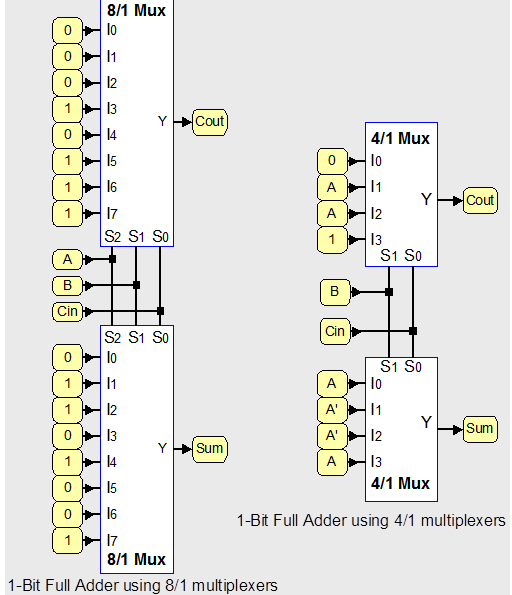 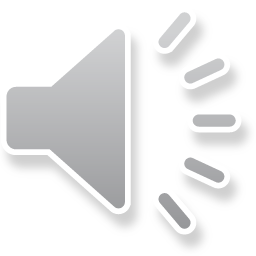 E is called the strobe or enable input which is useful for the cascading. It is generally an active low terminal, that means it will perform the required operation when it is low.. Such the IC 74LS151 8-INPUT Data selector\Multiplexer shown in figure.
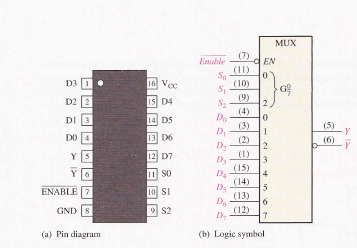 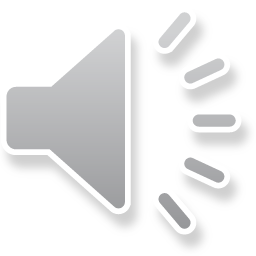 De-Multiplexer
Combinational Logic Circuit
1 Input
2n Outputs
n Selection Lines
Demultiplexer
A demultiplexer (or demux) is a device that takes a single input line and routes it to one of several digital output lines. A demultiplexer of 2n outputs has n select lines, which are used to select which output line to send the input. A demultiplexer is also called a data distributor.Demultiplexers can be used to implement general purpose logic. By setting the input to true, the demux behaves as a decoder.
The reverse of the digital demultiplexer is the digital multiplexer
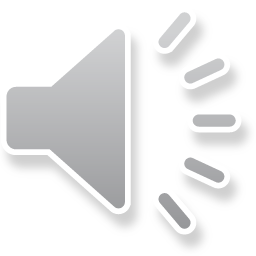 Communication system with MUX and DMUX
Source
Destination
Communication Channel
MUX
DEMUX
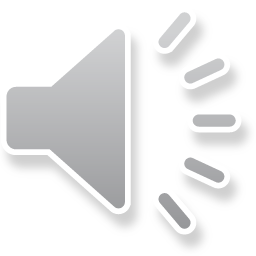 Select Source
Select Destination
1-to-4 Demultiplexer:
A 1-to-4 demultiplexer has a single input, Din, four outputs (Y0 to Y3) and two select inputs (S1 and S0).
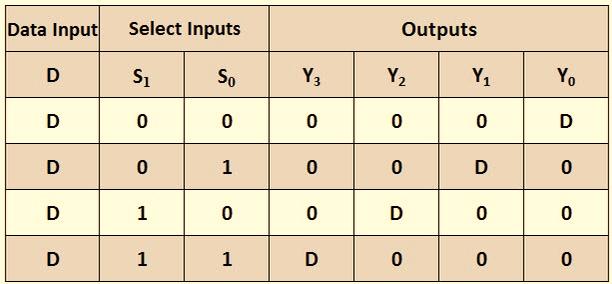 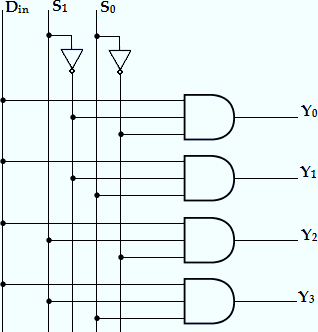 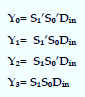 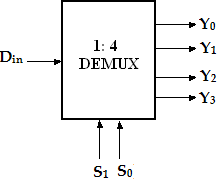 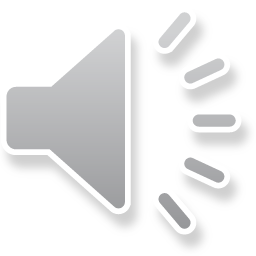 1-to-8 Demultiplexer:
A 1-to-8 demultiplexer has a single input, Din, eight outputs (Y0 to Y7) and three select inputs (S2, S1 and S0). It distributes one input line to eight output lines based on the select inputs. The truth table of 1-to-8 demultiplexer is shown below.
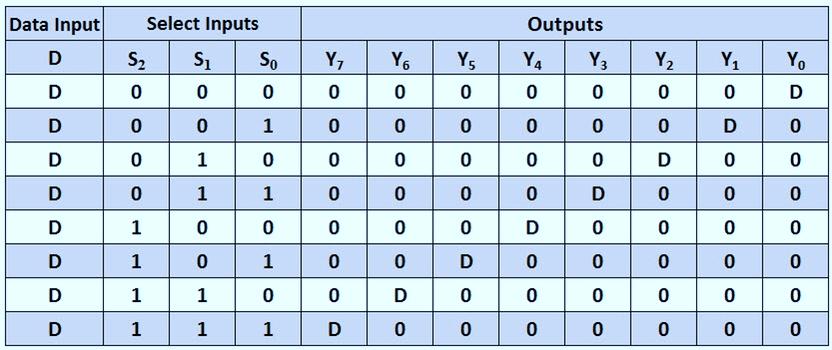 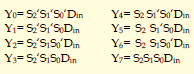 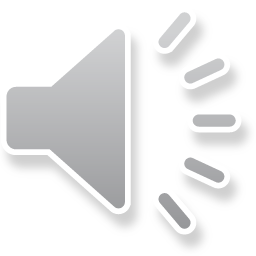 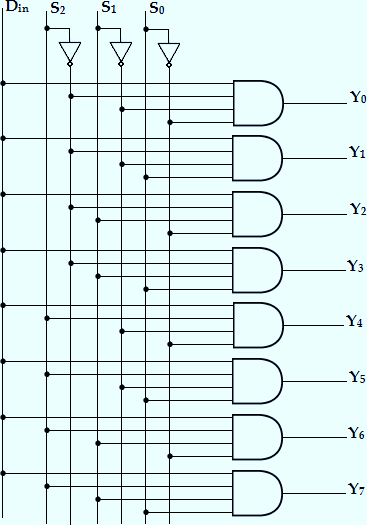 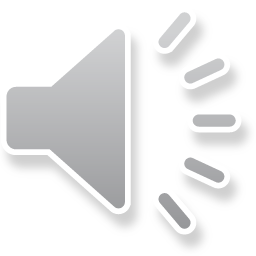 Implement  1:8 demultiplexer using two 1:4 DEMUX.
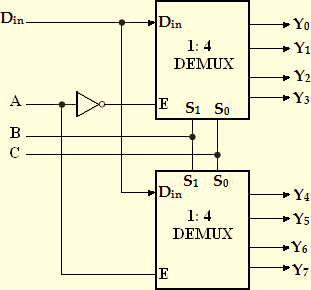 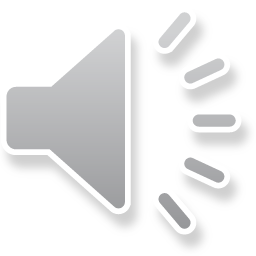 Example
Implement full subtractor using demultiplexer.
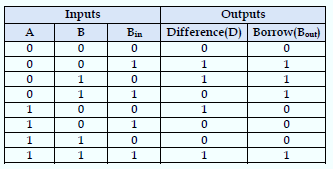 solution
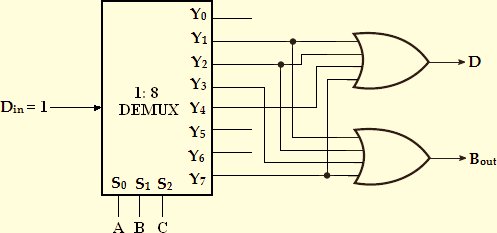 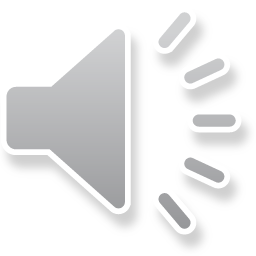 Tri-state gate(Buffer)
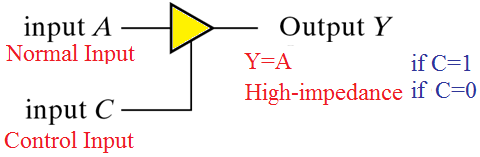 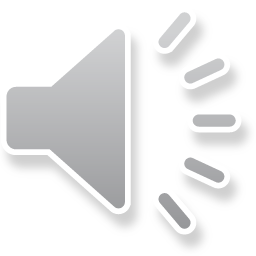 Example/Design (4-1) MUX using Tri state buffer and 2×4 decoder?
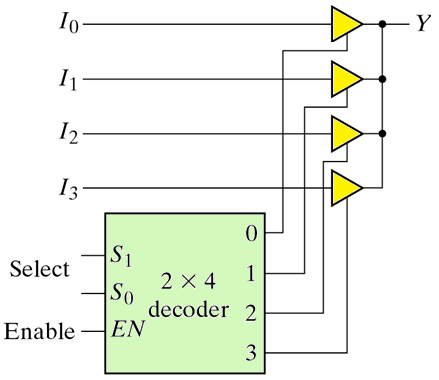 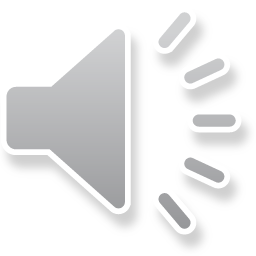